Проект«Вперёд, к звёздам!»
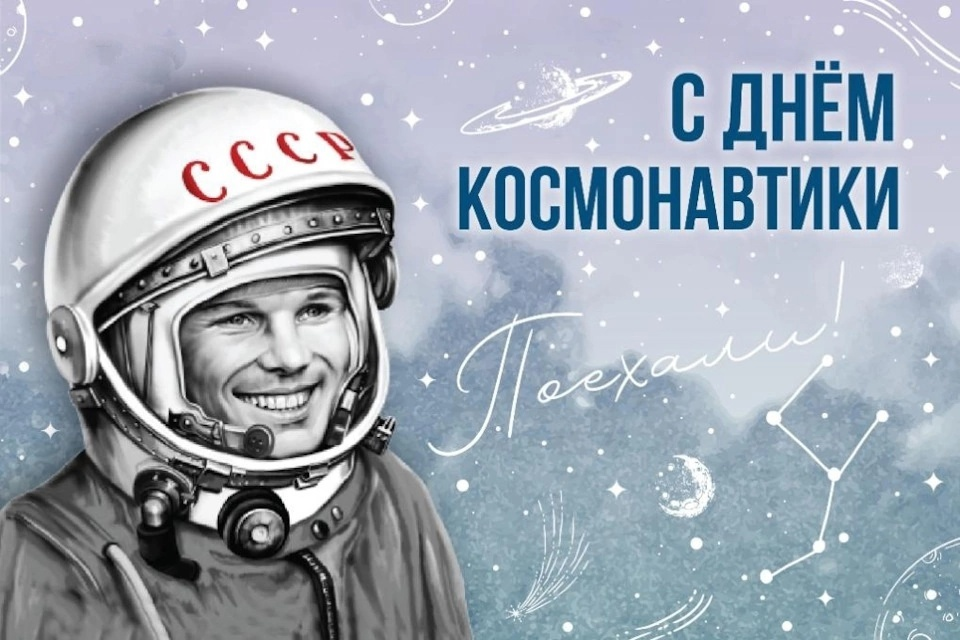 ЦЕЛЬ: формировать  у  детей старшего дошкольного возраста представления  о космосе, солнечной системе и ее планетах, освоении космоса людьми.
ЗАДАЧИ: 1) способствовать расширению и уточнению представлений детей о том, что такое космос;2) дать знания  о  известных космонавтах, о их подвигах;3) познакомить с художественной литературой о космосе;4) развивать творческое воображение, фантазию, умение воплощать в жизнь свои идеи; 5) воспитывать патриотические чувства, чувство гордости за свою Родину ;  6) привлечь родителей к поиску книг( энциклопедий) , стихотворений и загадок о космосе  .
ПРЕДВАРИТЕЛЬНАЯ РАБОТА:
- изучение материала о космосе и космонавтах для проведения познавательной беседы;
- отбор материала согласно возрасту детей;
- поиск и просмотр видео на тему « Космос» ( театр на экране);
- поиск и просмотр художественной литературы ( совместно с родителями) на данную тему.
ОСНОВНОЙ ЭТАП
Теоретическая часть
( познавательная):
презентация
познавательные беседы
просмотр спектакля
Практическая часть
( творческая):
стихи, загадки, рисунки, поделки, макеты
ПРЕЗЕНТАЦИЯ «Космос и всё, что в нём»
В первый день проекта ребята знакомились с понятием «космос» и с тем, что в нём находится. Смотрели презентации, видео о космосе, знакомились с названиями планет, рассматривали альбомы и иллюстрации о космосе.
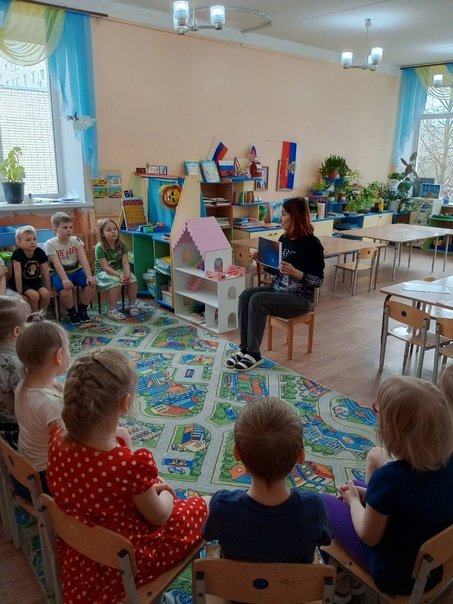 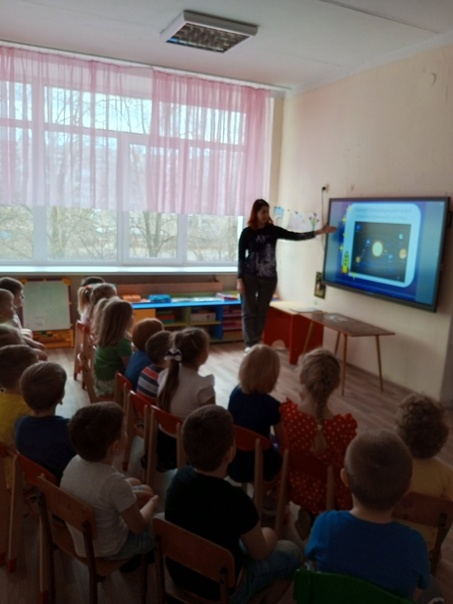 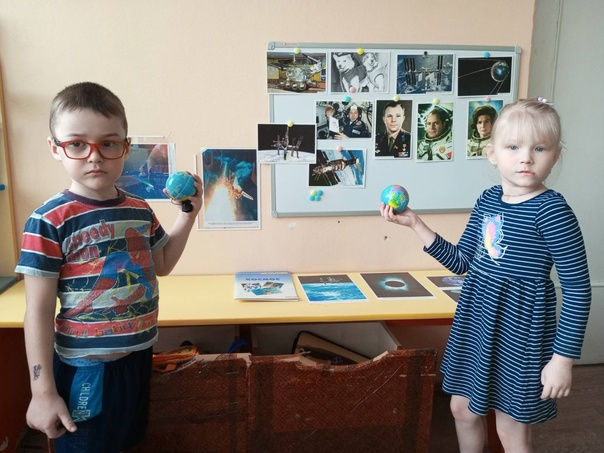 Второй день проекта был посвящён художественной литературе о космосе. Ребята принесли из дома книги с загадками, стихотворениями и рассказами о космосе и космонавтах и мы в группе сделали выставку книг.
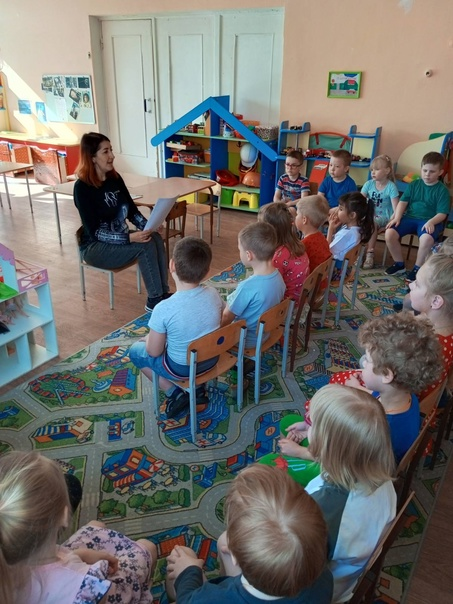 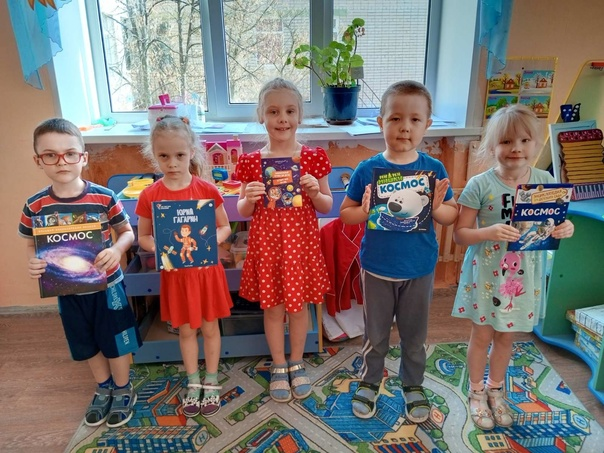 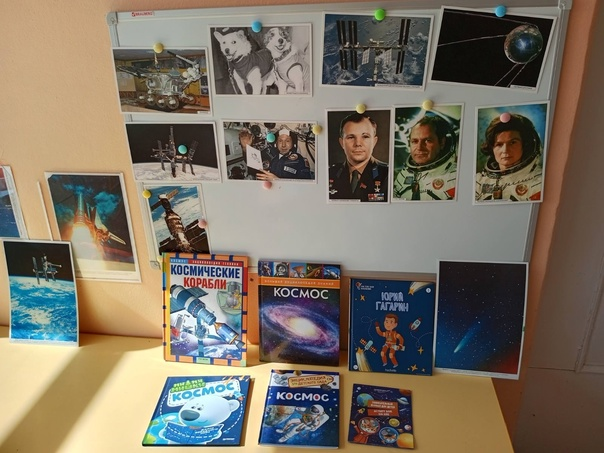 Третий день проекта. Продолжаем знакомиться с космической темой. Этот день положил начало творчеству. Ребята посмотрели спектакль- мюзикл 
« Космическое путешествие» и сделали космические ракеты в технике «каригами».
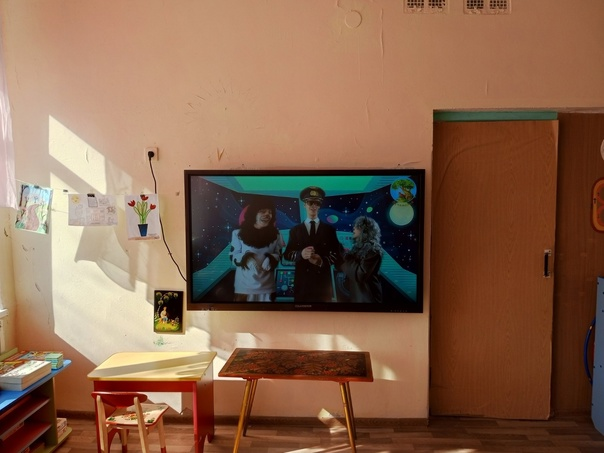 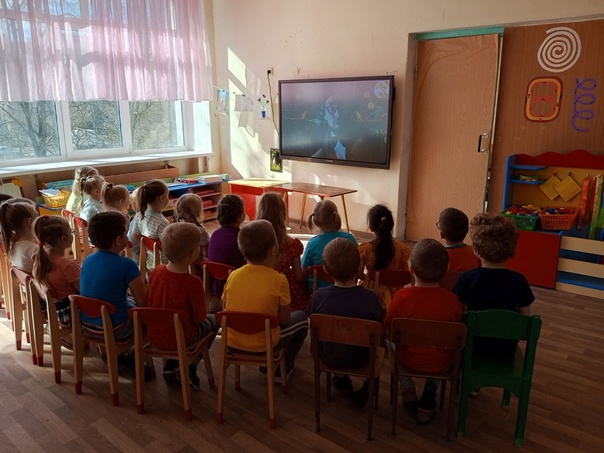 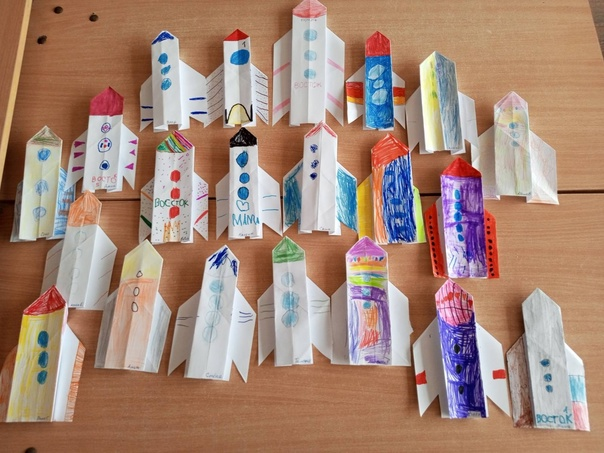 Четвёртый день проекта был также творческий. В гости к ребятам приехал театр с космической сказкой « Путешествие в космос», а после просмотра, поделившись впечатлениями, ребята лепили космическую ракету с космонавтом.
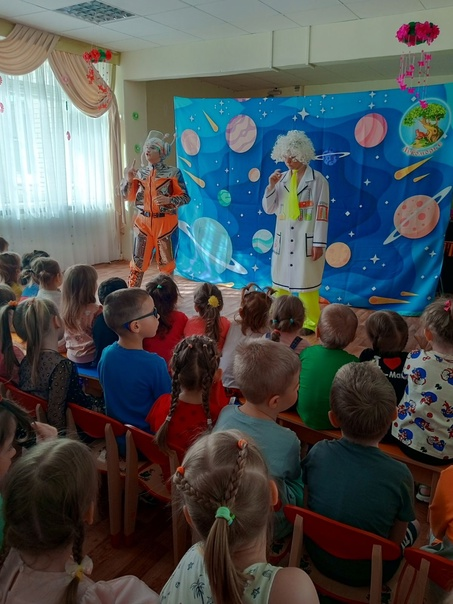 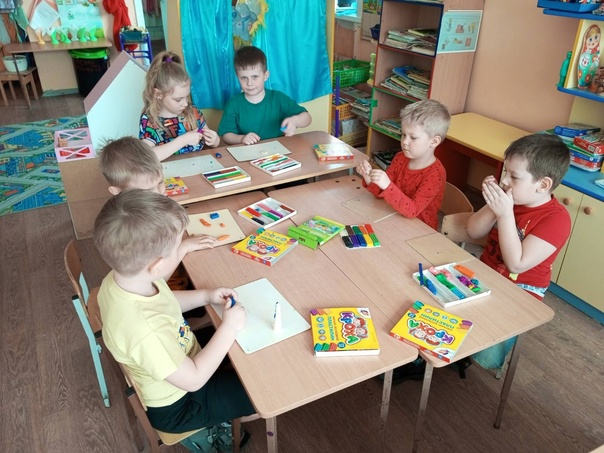 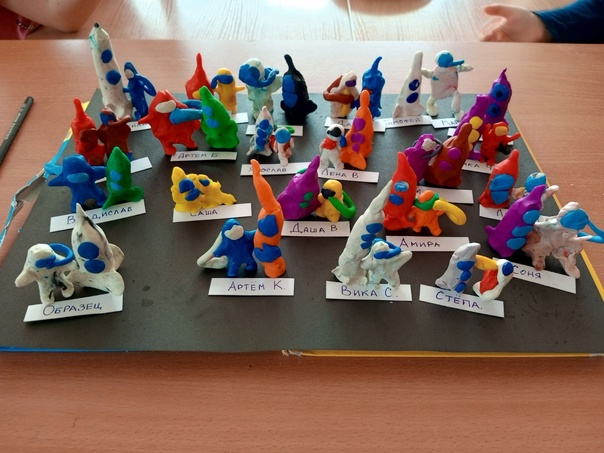 Изготовление макета «Планеты Солнечной системы»
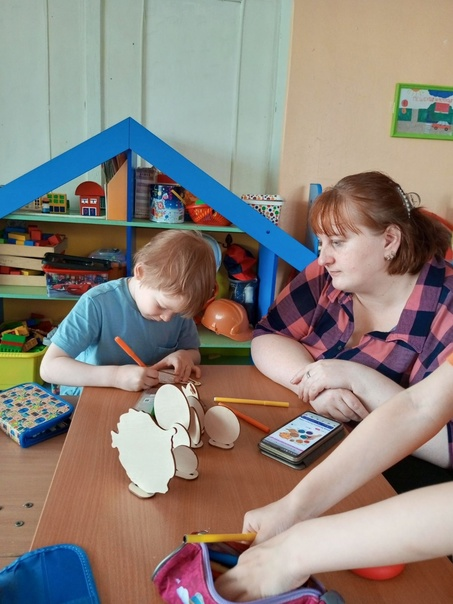 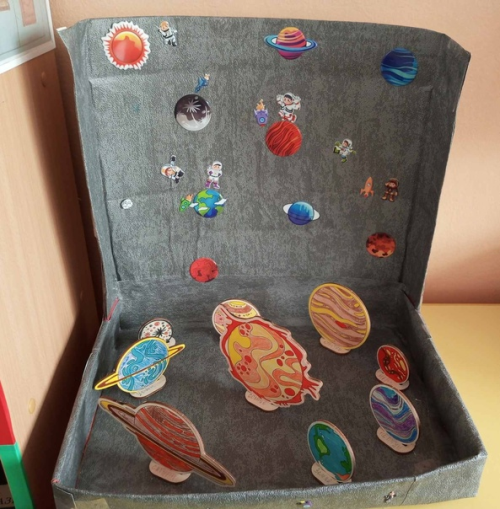 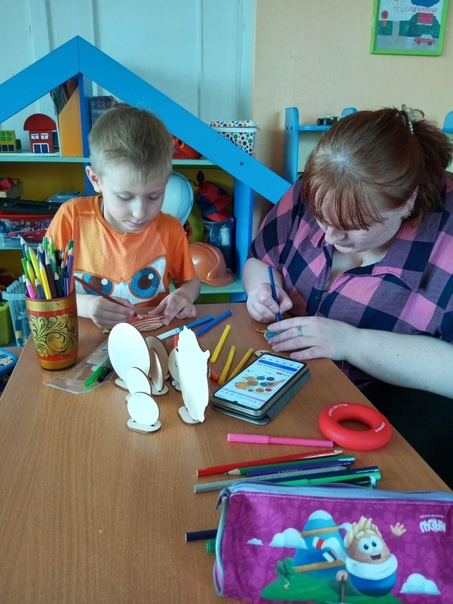 Изготовление макета « Космонавты на Луне»
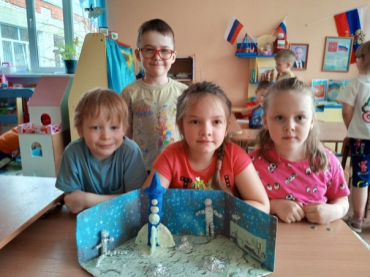 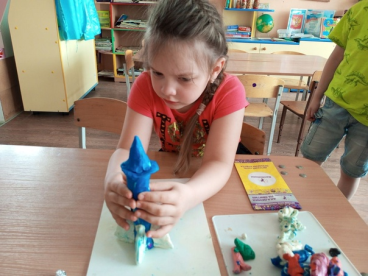 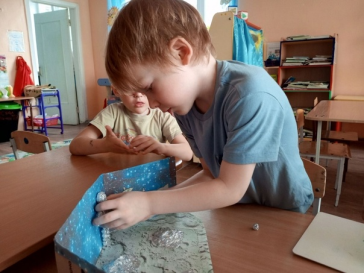 КОЛЛЕКТИВНАЯ РАБОТА « ВПЕРЁД, К ЗВЁЗДАМ!»
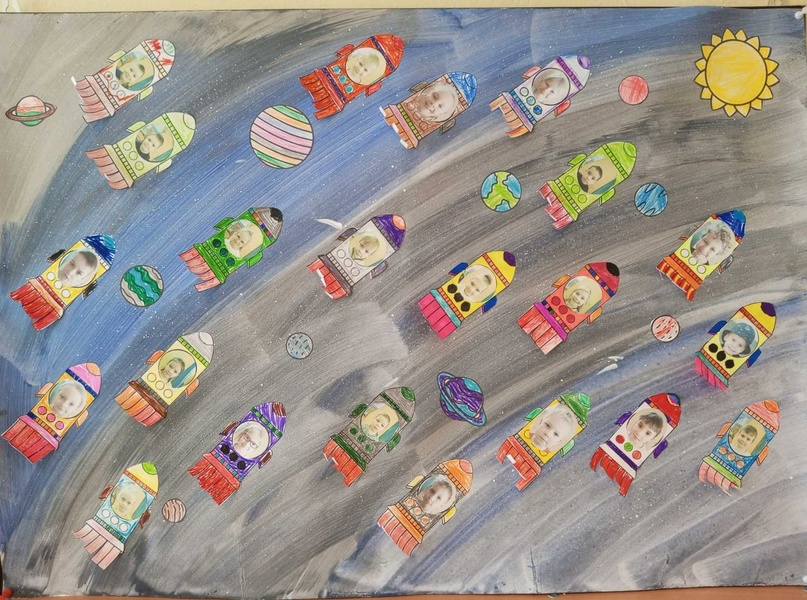 ПОСОБИЯ ДЛЯ РППС:
-макет « Планеты Солнечной системы»;


- макет « Космонавты на луне»;



- - обогащение образовательной деятельности
интернет- ресурсами: презентация «Космос и всё, что в нём», спектакль- мюзикл « Космическое путешествие».
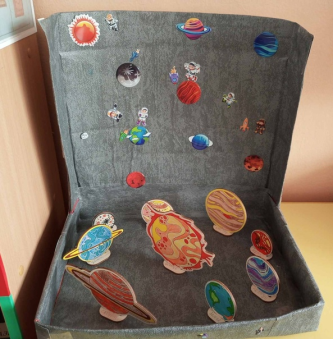 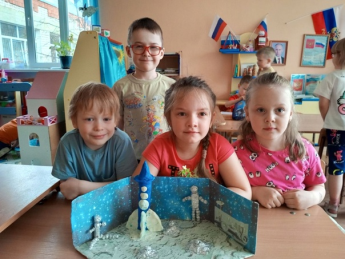